TONGA ELECTRICITY COMMISSION
5 tips for a simpler way to work
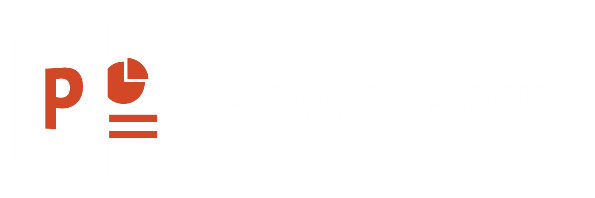 Perspectives on the achievements from the Regulator
Overview of my presentation
Relationship between the Government, Utility – Tonga Power Limited and the Regulator – Tonga .
Tonga Electricity Commission roles in trying to achieve the RE Target.
Electricity Regulation and its impact on the TERM targets.
IPP/PPA
Affordable
Clean Energy
Relationship between the Government, Utility – Tonga Power Limited and the Regulator – Tonga .
Government
TPL
Tonga Electricity Commission
Regulator
The executing branch of the government responsible for:
Implementing policy
Ensure fair market conditions and market behaviour – even in a concession/monopoly
Enforcing legislation
Basically defines the playing field for utilities and IPPs/developers -risks
Providing permits
Approving contractual agreements impacting tariffs and energy supply
Regulator
The needs of the regulator are related to information
Clear communication with utilities
Clear role definitions perhaps enforced by law
Energy Framework Bill
Impacts on TERM Targets
Ensure that electricity tariff is fair/accurate to the Government, Tonga Power Limited and the people of Tonga 
TEC core activities are Economic Oversight and  Public Safety.
Economic Oversight – RE projects will result in clean energy and affordable tariff. IPP/PPA
Public Safety – Wiring of the solar facility – project outer Islands.
MALO AUPITO
Government
Expansions of renewable electricity generation is often driven by public policy
Climate
Independence from fossil fuels
Costs
Public funding of RE projects is also very common
In case of higher Level Cost Of Energy of RE
Subsidized electricity prices in general
Government
The needs of the government relate to:
Implementation of policy by the regulator and utility
Utility
Can be split into 3 roles
Generator
Grid operator
Balancing responsible
Those 3 roles are often bundled, but need not be so
Going from sole generator to joint generator with an IPP can be a challenge
The Utility retains grid operations and balancing responsibilities while the IPP is more “free”
Loss of control
Utility
The need on the Utility side is mainly related to: 
clarity on timing of grid connection and reliable forecasting of production from the project
Support from Regulator and Government in terms of tariff, contract negotiations, analytical input
Demonstration of creditworthiness will be a challenge if there are political restrictions on tariffs yet no financial backup